Katecheza 49
Nasze apostołowanie
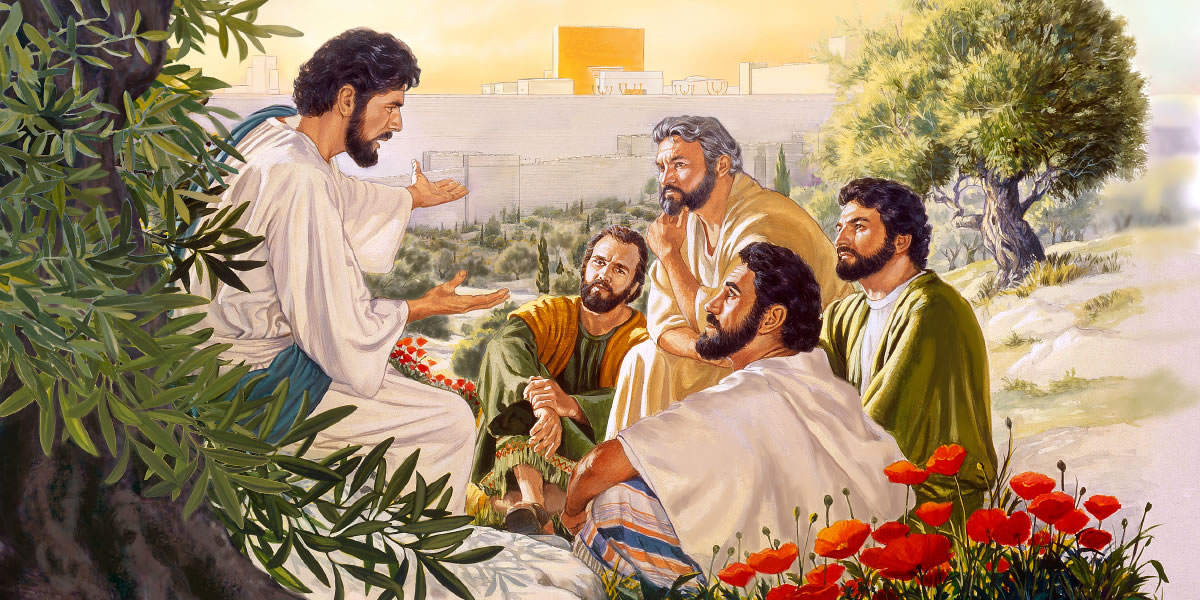 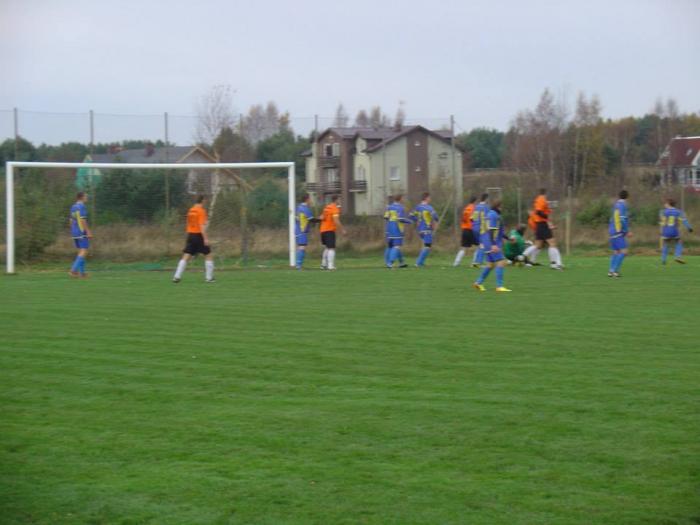 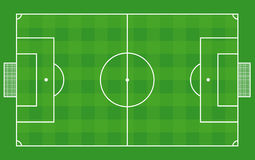 Co to za boisko?
Kto na nim gra?
Jakie są zasady gry?
Po co zawodnicy grają?
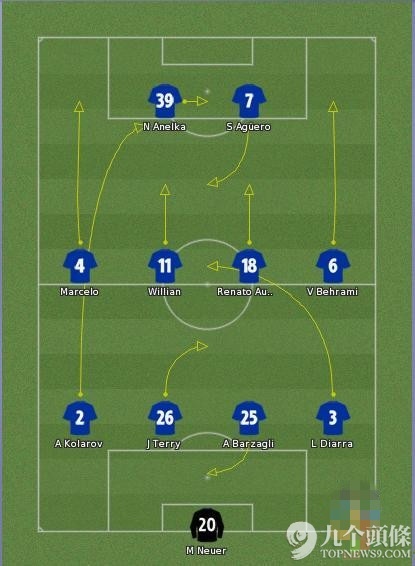 napastnicy
pomocnicy
obrońcy
bramkarz
Zawodnicy, chociaż mają różne zadania,
(bramkarz, obrońcy, pomocnicy, napastnicy)
to wszyscy oni mają ten sam cel - wygrać.
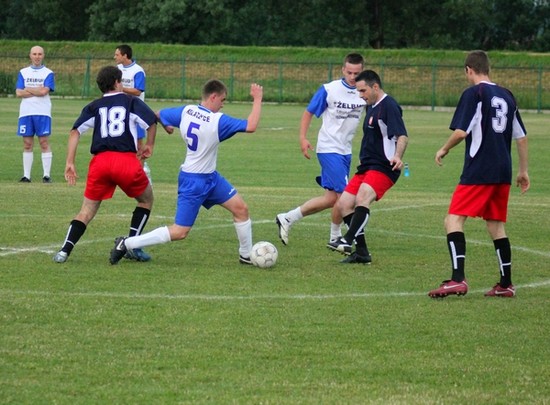 Podobnie jest w Kościele
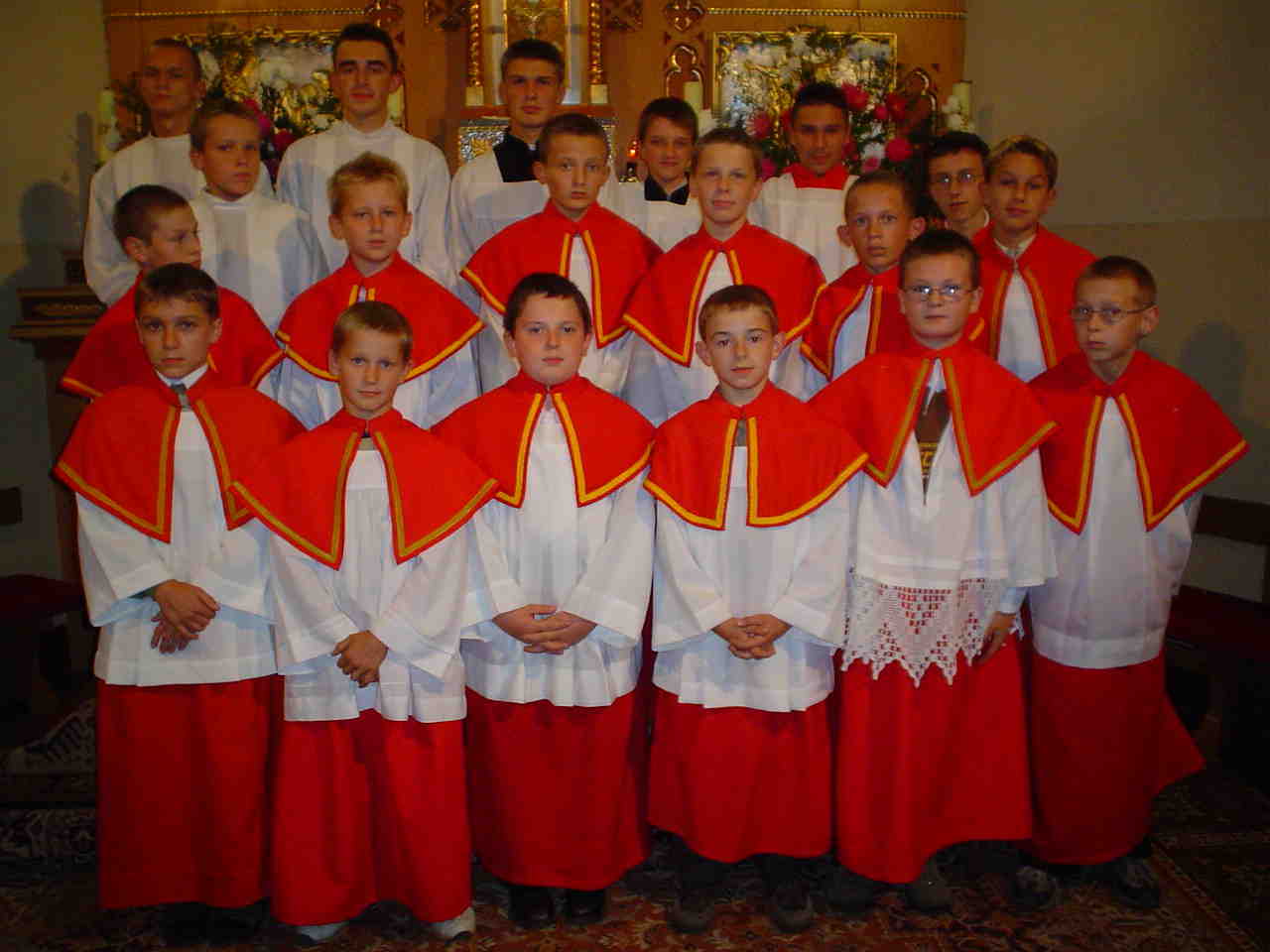 ministranci
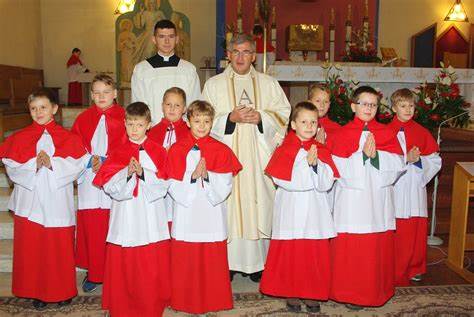 Schola 
parafialna
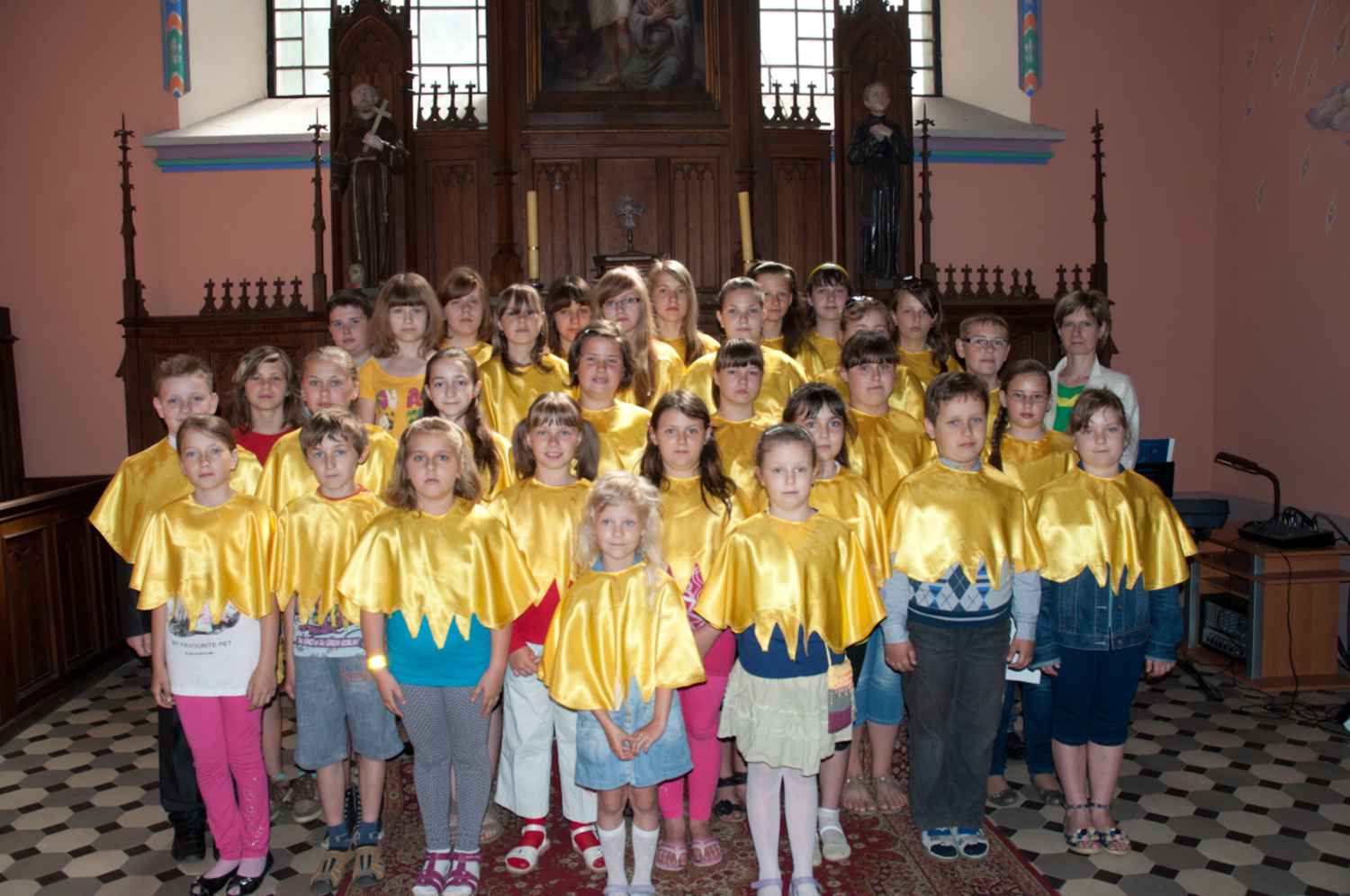 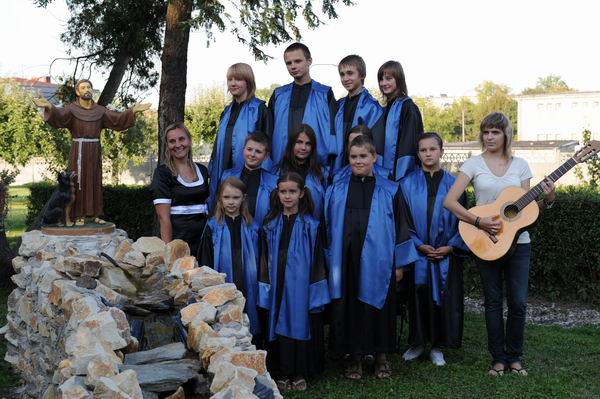 Koło misyjne
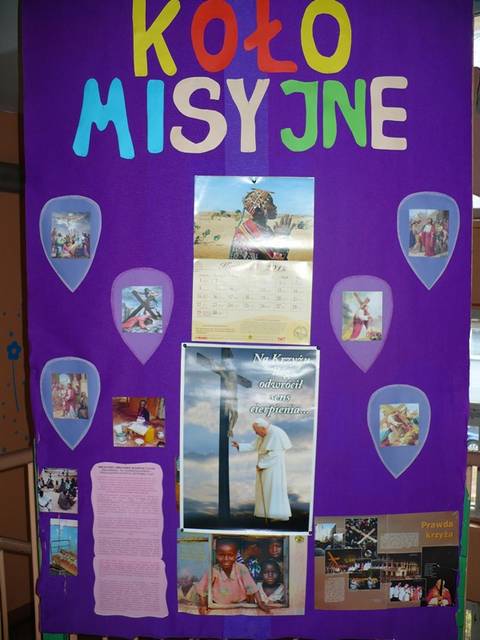 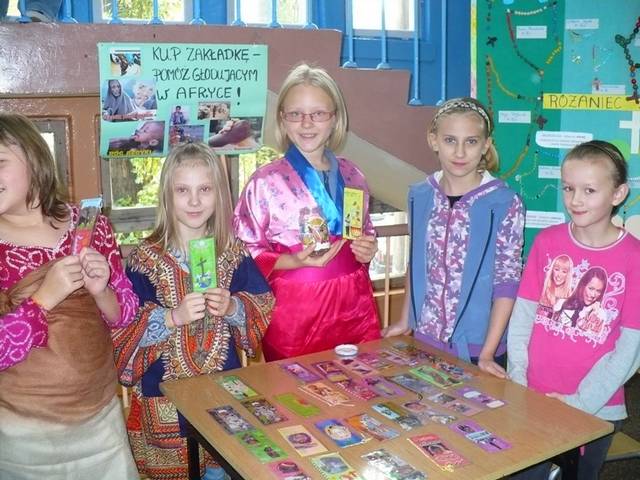 Koło 
różańcowe
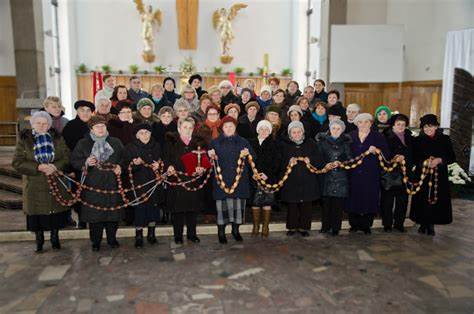 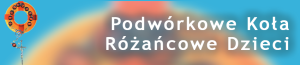 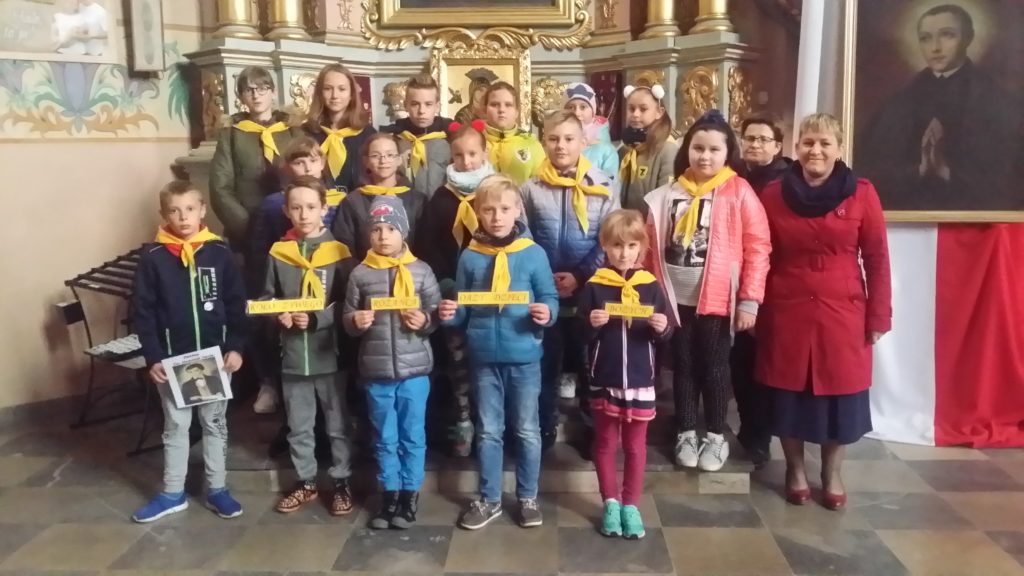 Ministranci
chłopcy, którzy służą przy ołtarzu
Podczas Mszy Świętej oraz
Innych nabożeństw
schola
grupa, która ubogaca liturgię swoim
śpiewem oraz grą na różnych 
instrumentach
Koło misyjne
grupa, która poprzez swoją modlitwę,
dobre uczynki, wyrzeczenia, drobne
ofiary materialne pomaga misjonarzom
Koło różańcowe
osoby, które codziennie się modlą
modlitwą różańcową
Ćwiczenie w podręczniku:
Napisz do jakich grup parafialnych należą dzieci przedstawione
na obrazkach.
Każdy z nas może znaleźć swoje miejsce w grupie, która mu odpowiada.
Ważne jest, jakie mamy talenty i w jakim jesteśmy wieku –
są oddzielne grupy dla dzieci, dla młodzieży, dorosłych, niektóre grupy
są tylko dla chłopców inne tylko dla dziewczynek
Ćwiczenie w podręczniku:
Uzupełnij zdanie:
Praca w grupach religijnych ożywia i umacnia moją wiarę.